«Семейное и детское неблагополучие: проблемы и пути решения»
Жантуева Хадижат Бадруддиновна,
Социальный педагог
МКОУ «СОШ №28»
г.о. Нальчик 
20157.
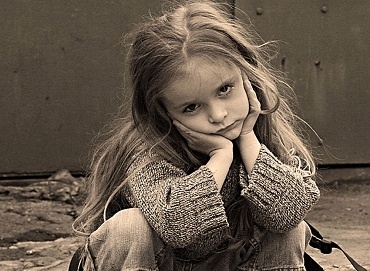 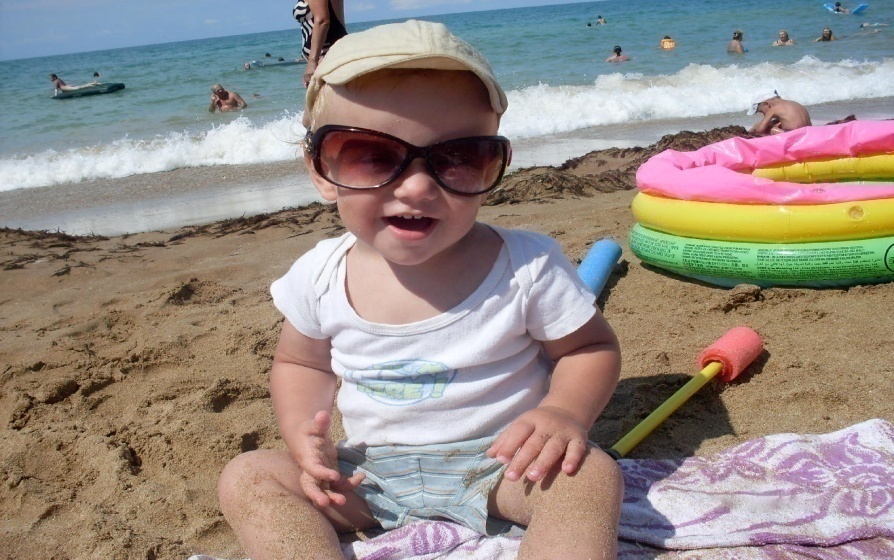 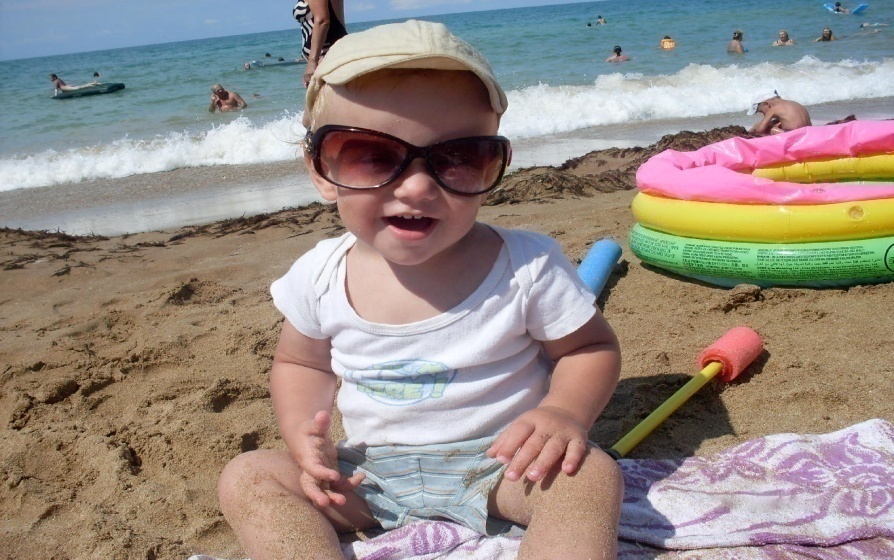 “Дети – это наша старость. Правильное воспитание - это наша счастливая старость, плохое воспитание - это будущее горе, это наши слезы, это наша вина перед другими людьми, перед всей страной”  А. С. Макаренко.
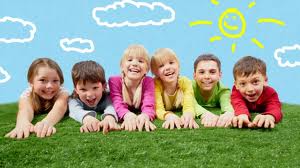 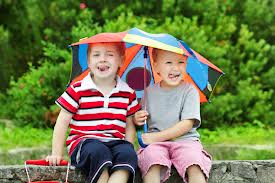 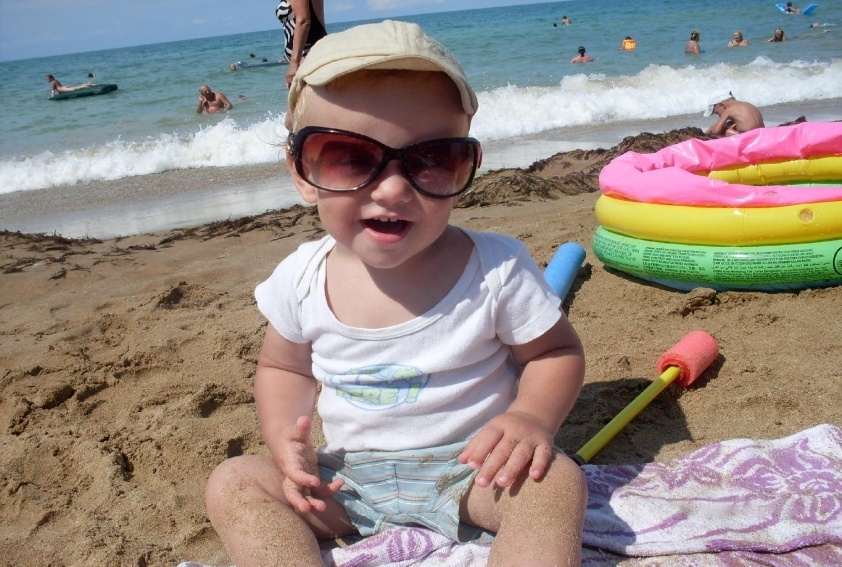 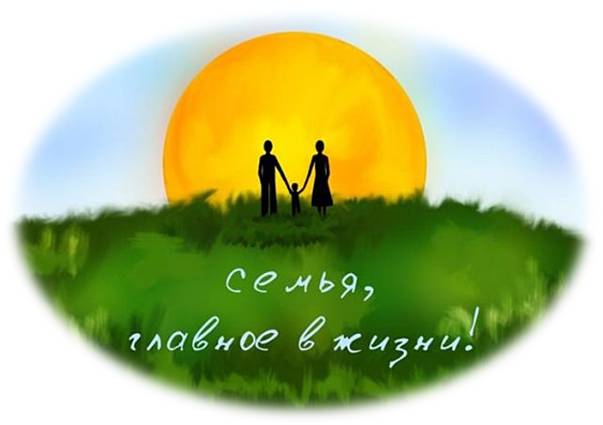 «Все счастливые семьи счастливы                                                                 .                                                 одинаково!»
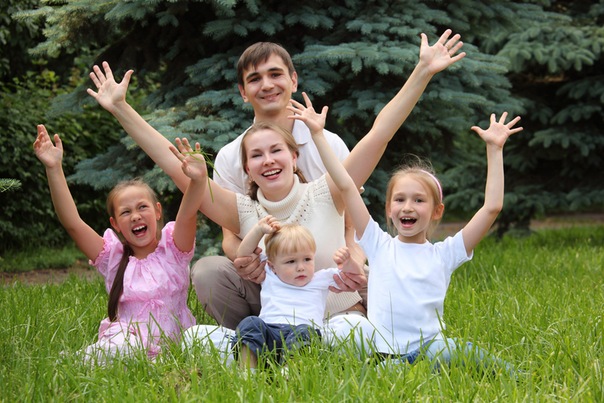 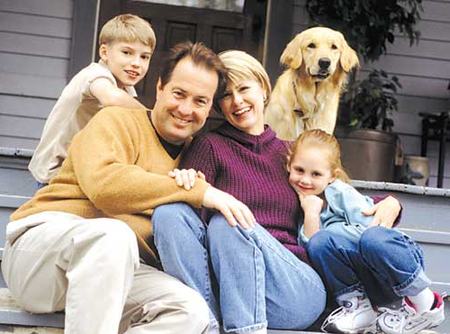 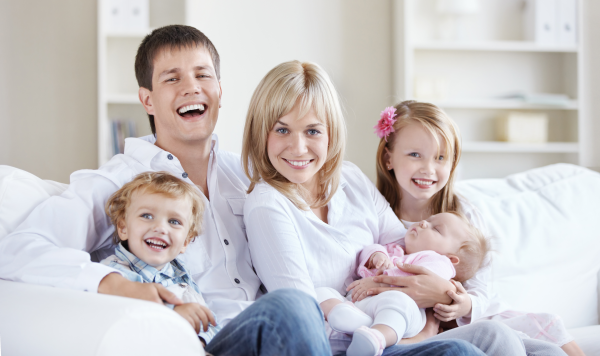 Типы неблагополучных семей:
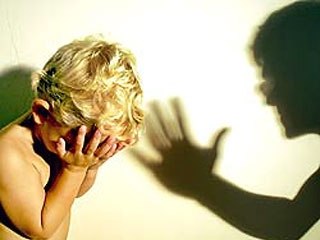 Конфликтная семья 
Аморальная семья 
Педагогически 
  несостоятельная семья 
Асоциальная семья
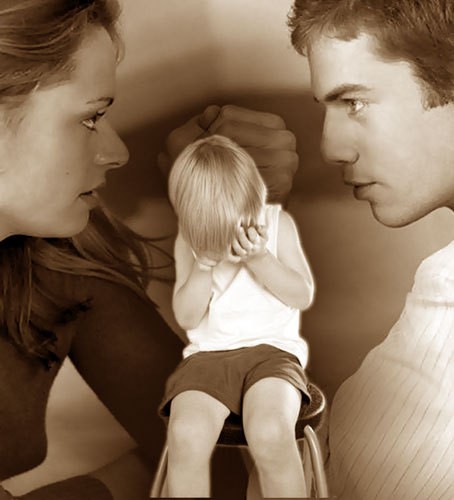 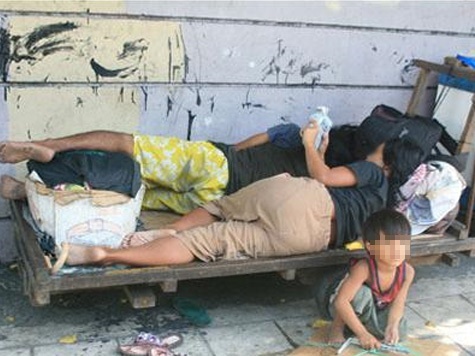 Кризисные явления в социально-экономической сфере
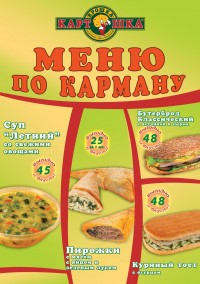 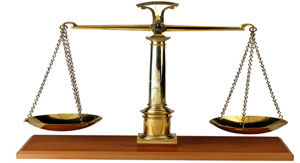 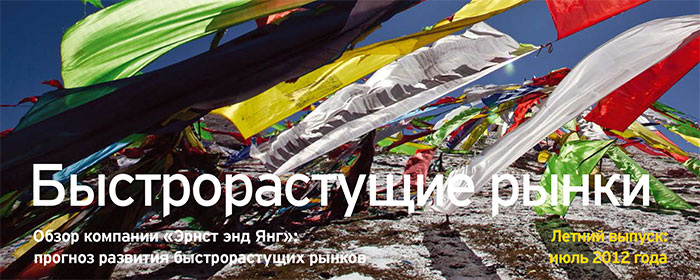 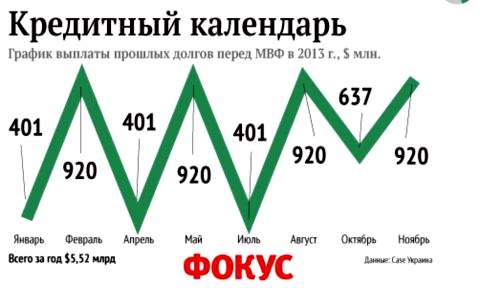 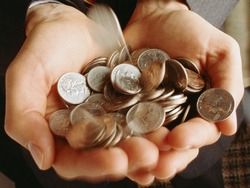 Внутрисемейные отношения и воспитание детей в семье
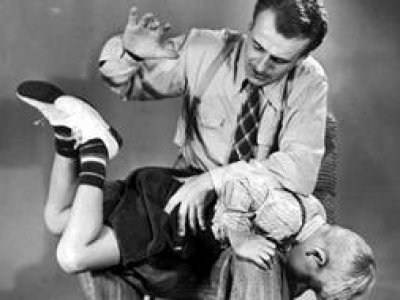 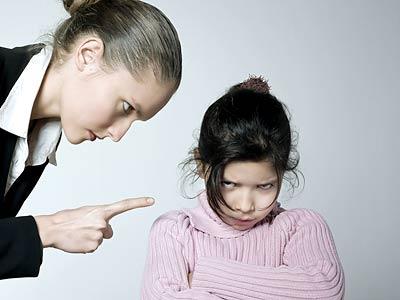 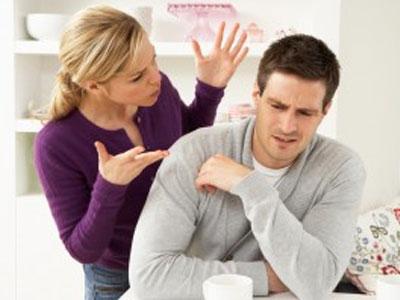 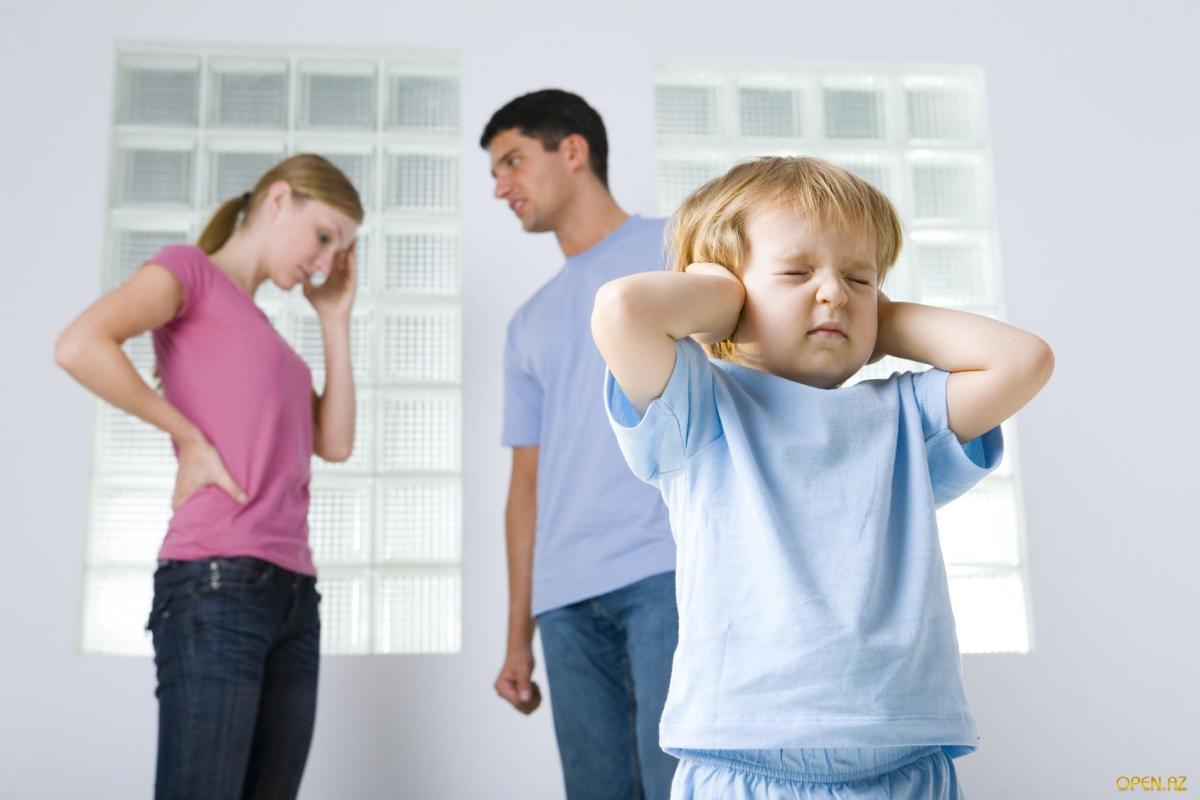 Наличие в семье детей с недостатками развития
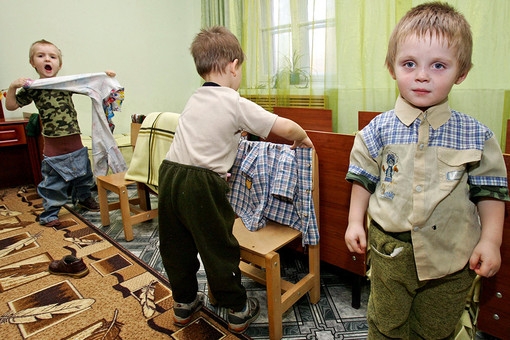 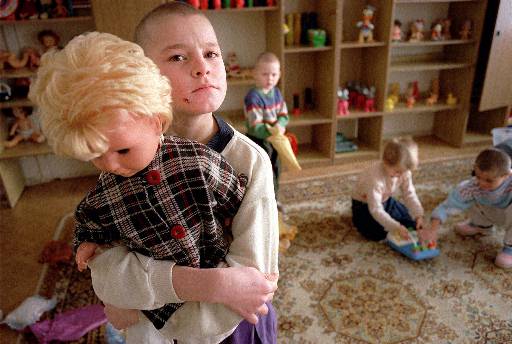 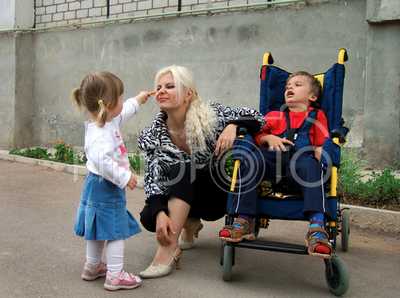 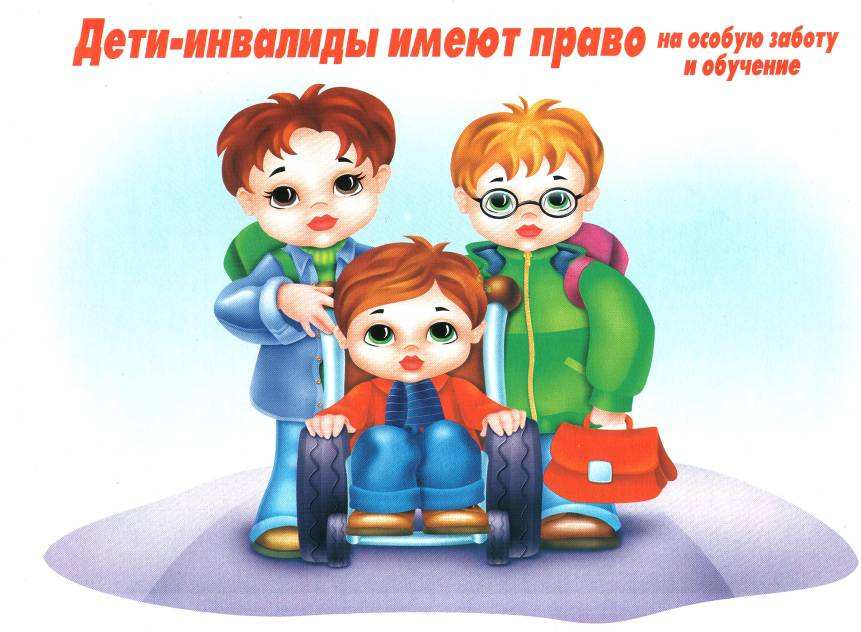 Просчеты воспитания в семье
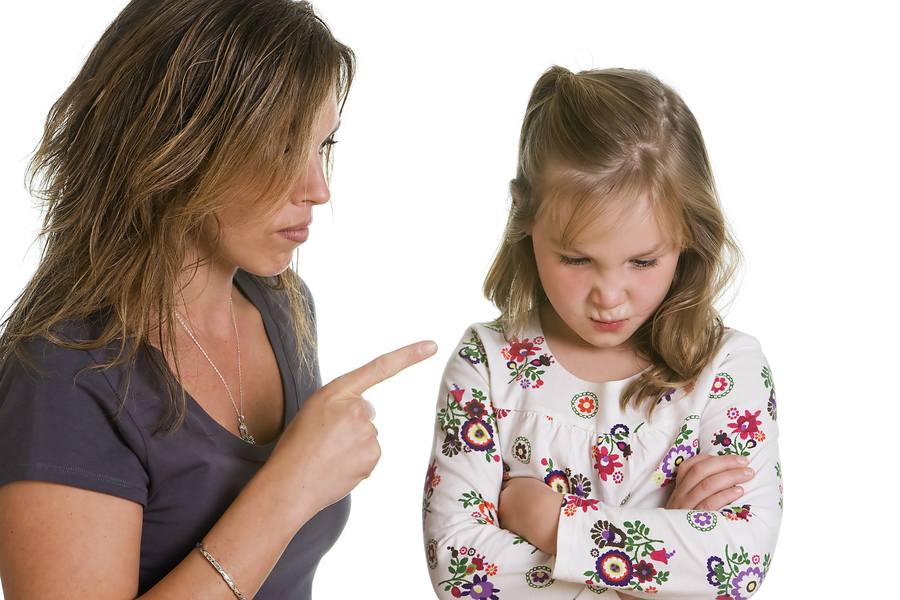 Бродяжничество детей
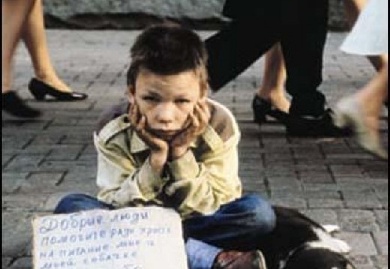 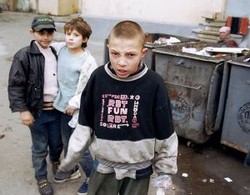 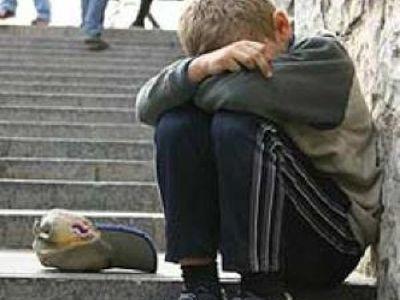 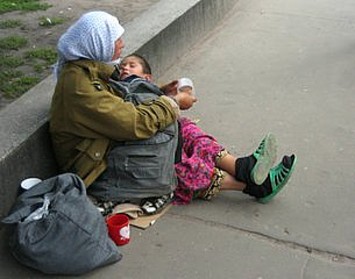 Другие причины разрыва семейных связей
-    сверхзанятость родителей;
-    конфликтная ситуация в семье;
-    пьянство родителей;
-    случаи жестокого обращения с детьми 
        Физического, психического,                                       
        сексуального насилия);
-    отсутствие в семье благоприятной 
        эмоциональной атмосферы;
-    ошибки родителей в воспитании детей;
-    особенности подросткового возраста и др.
Специалисту  следует  знать:
1. Материально-бытовые условия;
2. Эмоционально-нравственный климат;
3. Режим дня ребенка в семье;
4. Методы и приемы воздействия 
      взрослых  на детей;
5. Семейный досуг; 
6. Уровень педагогической 
      культуры родителей.
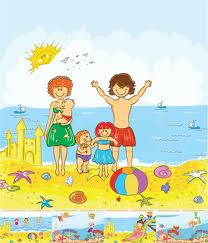 Формы работы с неблагополучной семьей
Диагностика семейного неблагополучия. 	
 
наблюдения специалистов;
анкетирование детей и родителей;
опросы соседей;
тесты;
интервью узких специалистов;
мини-консилиумы;
тренинги;
анализ документов;
составление списка неблагополучных семей;
заявки семьи на оказание помощи;
анализ состояния здоровья детей;
анализ развития, успеваемости.
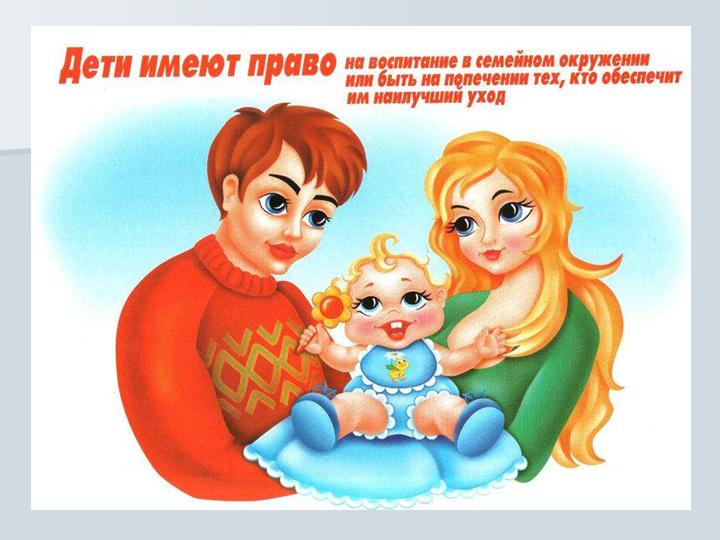 Индивидуальная помощь неблагополучной семье.
советы по преодолению сложных жизненных ситуаций;
консультации специалистов;
семейная терапия;
индивидуальные беседы;
психотерапия;
родительские собрания на дому.
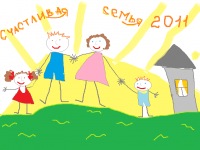 Занятия с молодыми классными руководителями.зам. директора по ВР , Чабдарова С.Р.
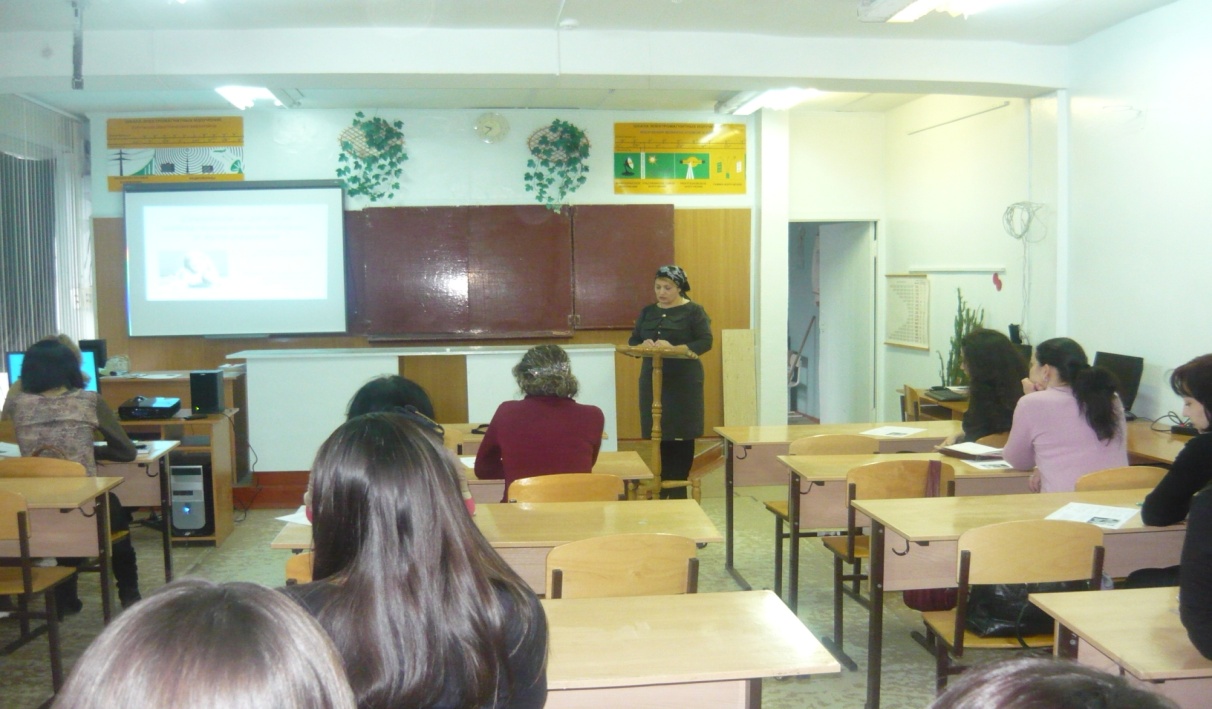 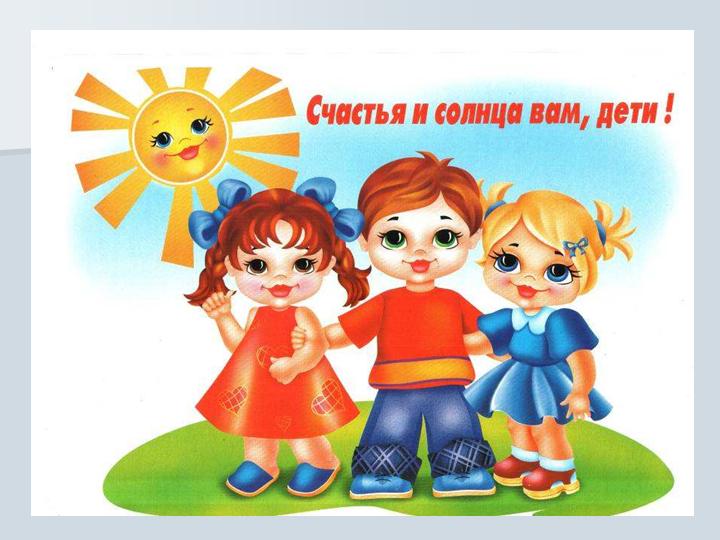 Профилактическая работа с детьми группы риска
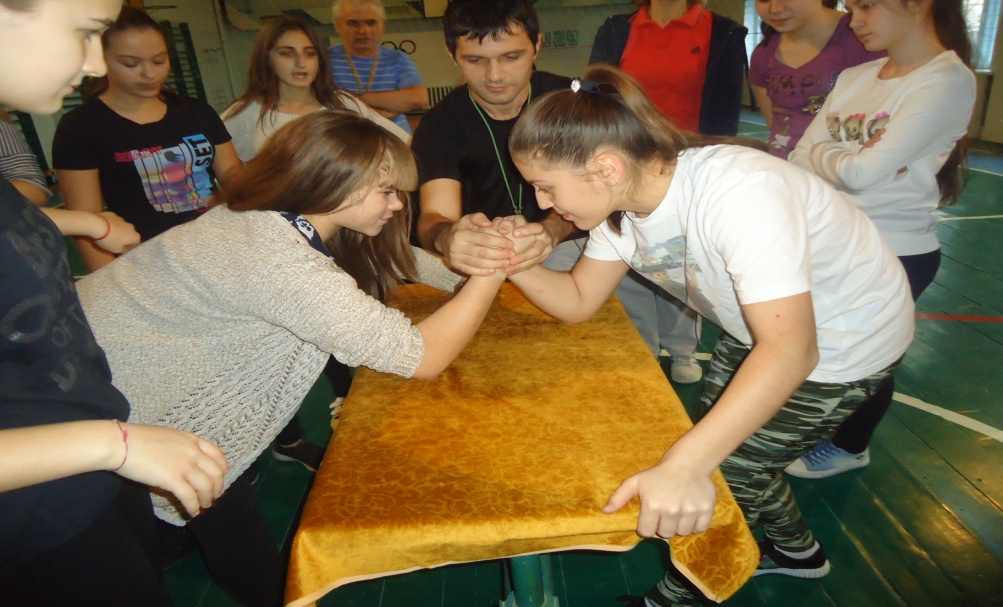 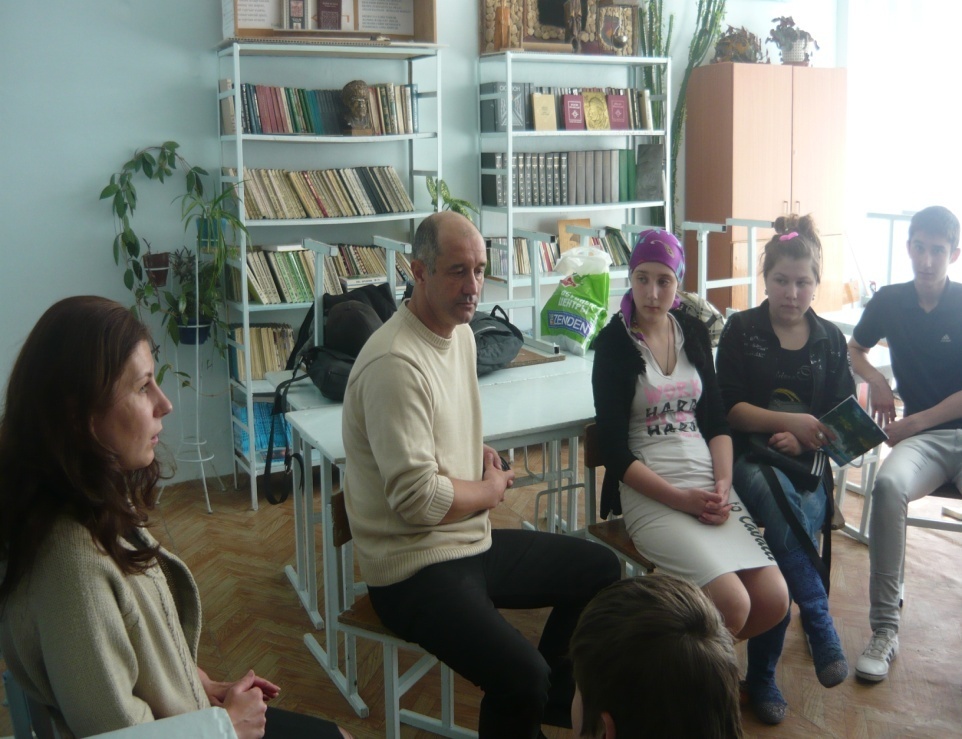 Врач нарколог РНД
Пачев А.А.


Сотрудник 
госнаркоконтроля
Давыдова И.Г.
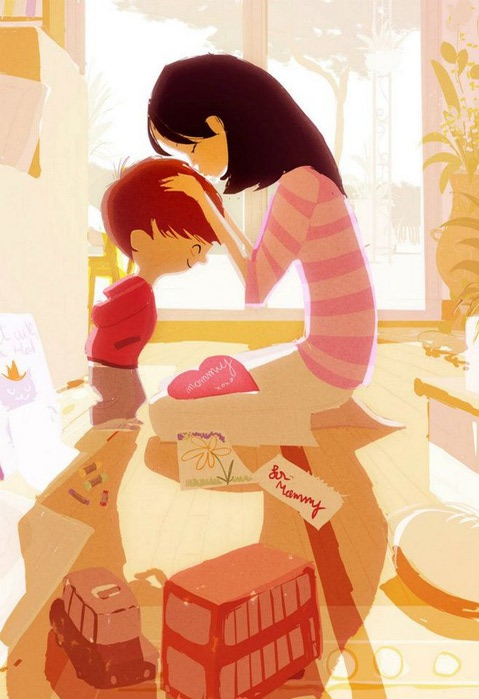 Профилактика семейного неблагополучия.
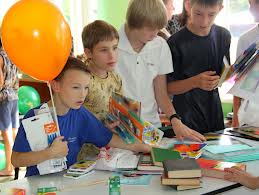 ознакомление с психолого-педагогической литературой;
обобщение, обогащение и осмысление успешного воспитательного опыта родителей;
семинары для учителей и родителей;
лектории для подростков;
устройство на работу; 
летний лагерь;
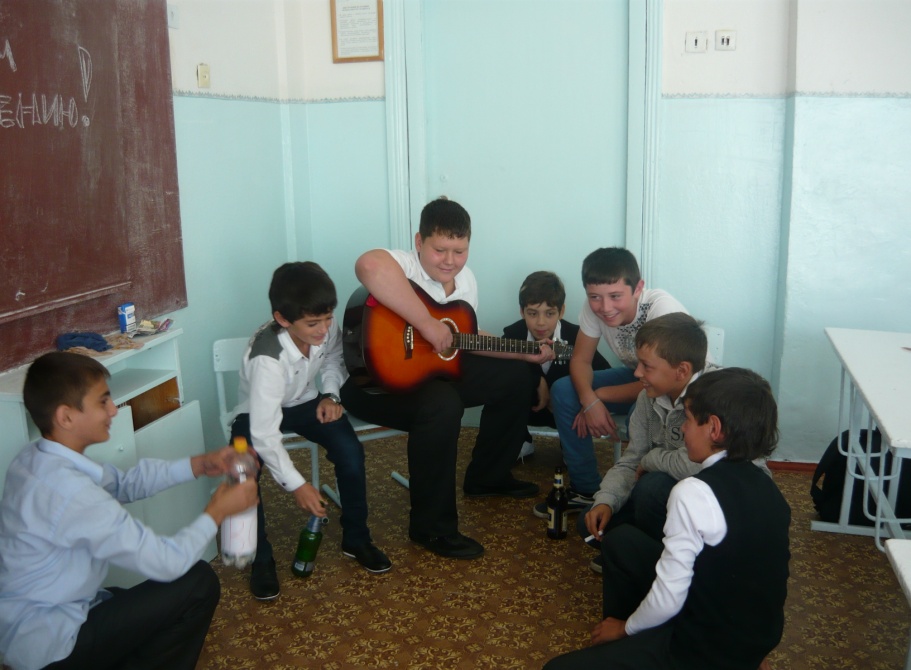 Диспут : «Проблема отцов и детей в современном обществе»
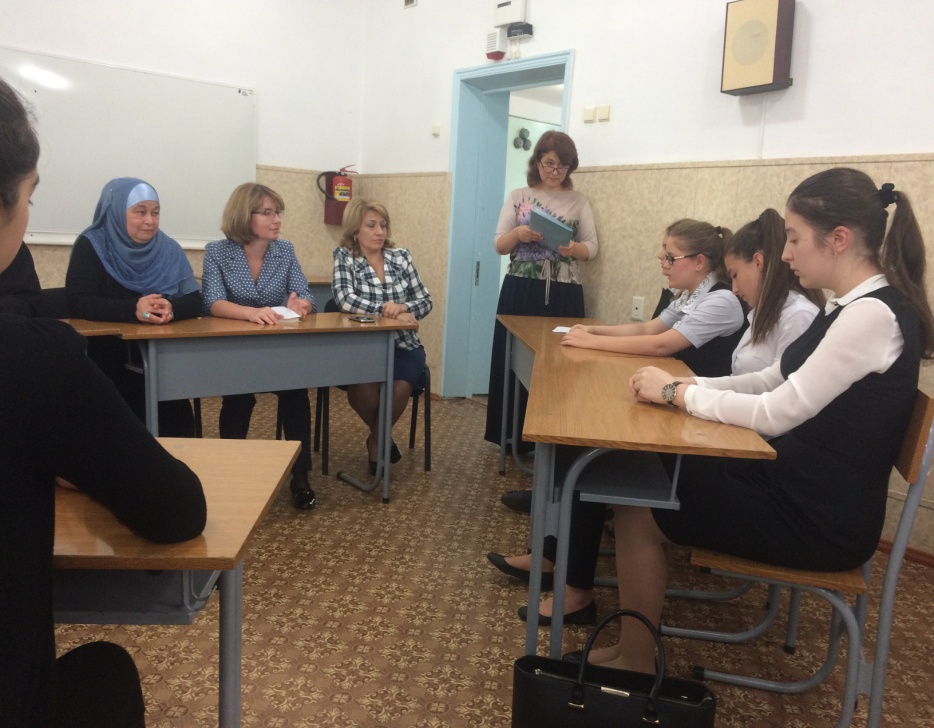 (11кл.)
Кл. руководитель: Жантуева Х.Б.
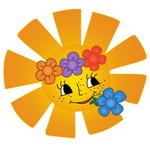 Кл. час: «Трудные дети: кто они, причины их появления».
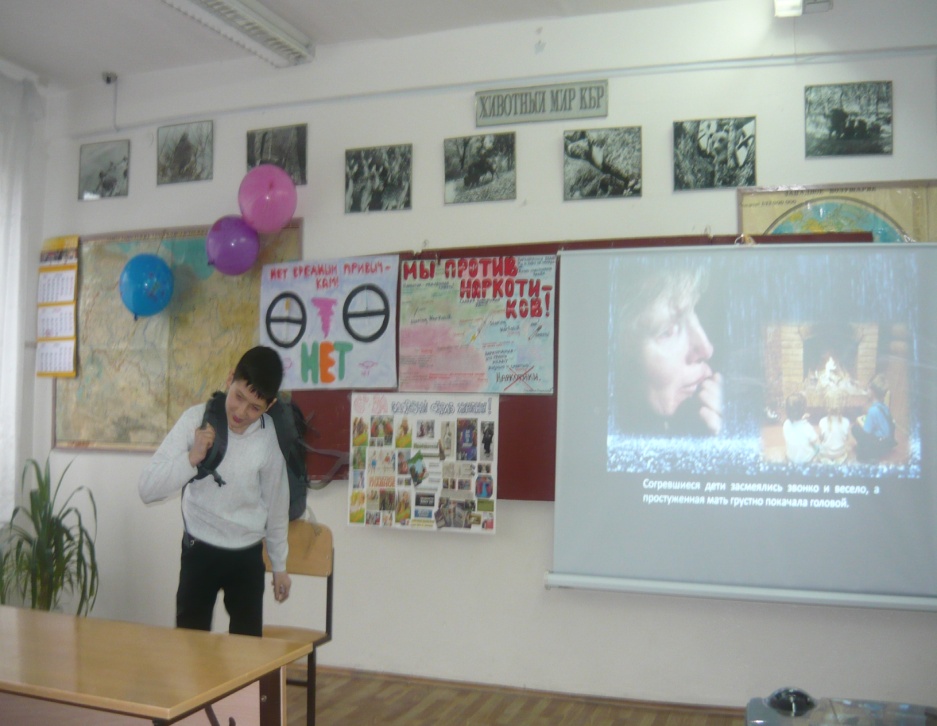 (7кл.)
Кл. руководитель: Маремкулова Л.И..
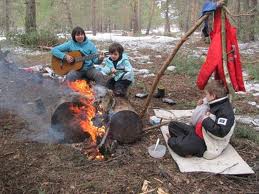 Помощь общества неблагополучным семьям.
институт приемной семьи;
институт молодой семьи;
детские приюты; 
акции милосердия;
материальная поддержка;
привлечение спонсорской помощи;
лишение родительских прав.
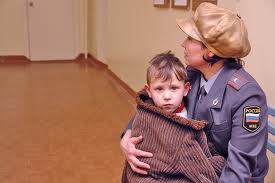 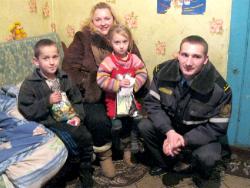 Советы при работе с неблагополучной семьей:
Никогда не предпринимайте воспитательных воздействий в плохом настроении. 
Четко и ясно определите для себя, чего Вы хотите от семьи, узнайте, что думает семья по этому поводу, постарайтесь убедить её в том, что Ваши цели — это, прежде всего, их цели. 
Не берите все на себя, предоставьте семье самостоятельность, не обязательно контролировать и оценивать каждый их шаг. 
Не давайте окончательных готовых рецептов и рекомендаций. Не поучайте родителей, а показывайте возможные пути преодоления трудностей, разбирайте правильные и ложные решения, ведущие к цели. 
Специалист обязан поощрять успехи, замечать даже незначительные рост  и достижения детей из неблагополучных семей. 
Если есть ошибки, неверные действия, укажите на них. Дайте оценку и сделайте  паузу, чтобы семья осознала услышанное. 
Дайте понять семье, что сочувствуете ей, верите в нее, хорошего мнения о ней, не  смотря на оплошности родителей. 
Классный руководитель обязан формировать в себе внутреннюю устойчивость, позитивное восприятие фактов. Такая устойчивость позиции позволяет человеку не приспосабливаться к обстоятельствам, а учитывать их и изменять в соответствии  нравственным нормам жизни. 
Не показывайте, что Вы пришли в семью перевоспитывать родителей. Действуйте  в логике системы “перспективных линий” — от дальней перспективы к средней и от нее к сегодняшней.
Главнейшим фактором благополучия семьи
выступает не состав и структура семьи, не уровень ее материального достатка, а сформировавшийся в ней психологический климат.
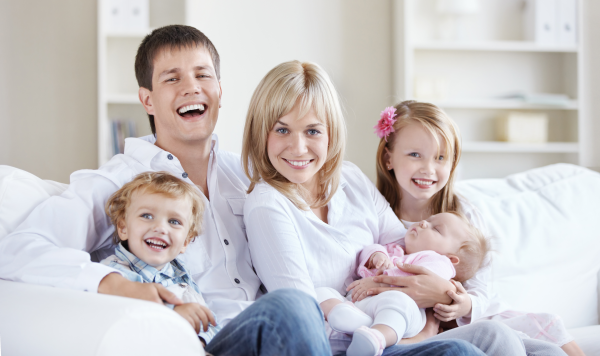 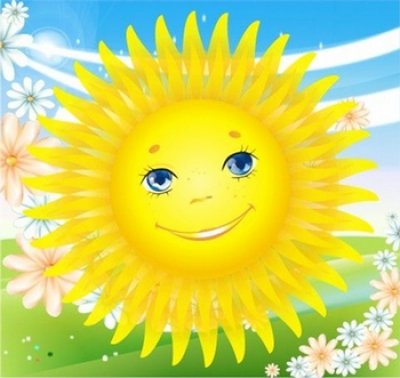 Спасибо за внимание !
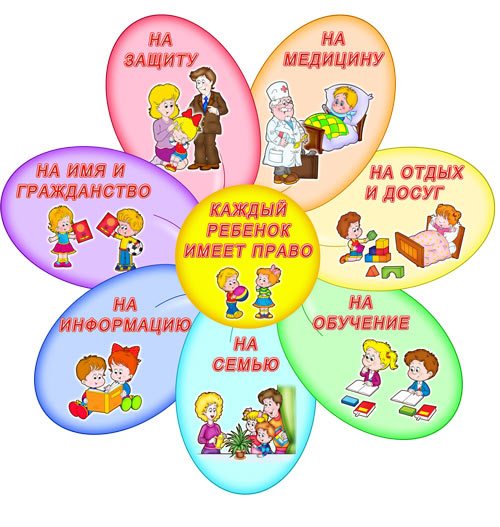